Writing Complex Equations with LMS Equation Editor
DR. O.O. DARAMOLA
Some complex equations
Tex command
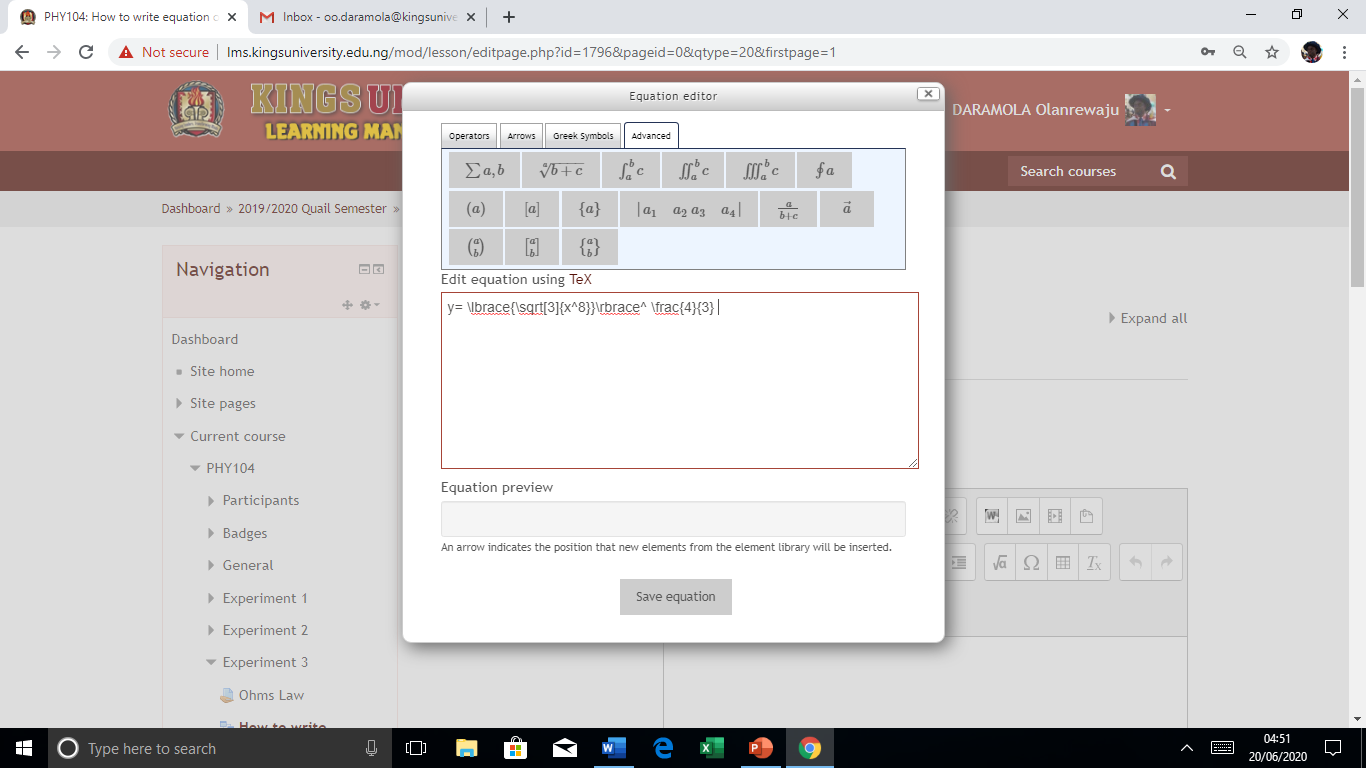 How it appear
Less/Greater or equal to (Tex command)
It appears as
The code for matrix in TeX command
The Tex command can be directly write on Page content provided as
$$ M = \left[\begin{array}{ccc} 1&2&3 \\ 4&5&6 \\ 7&8&9\end{array}\right] $$
And press save to continue bottom after enable all necessary (enter)
It then appears as shown
It Appears as
Using in Examination/test on LMS
It appear as shown below when not yet press summit bottom
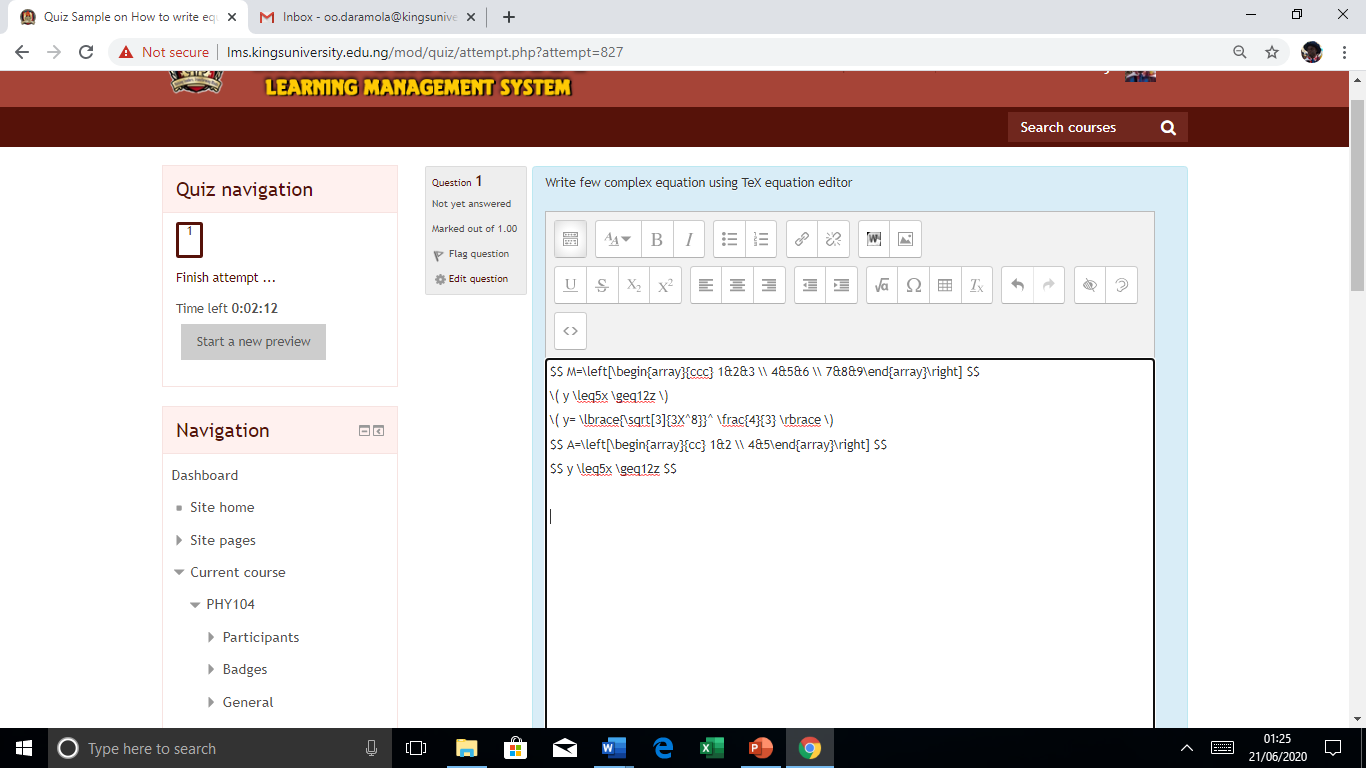 After submit, it appear as shown below
Starting and ending code difference
$$	$$ This is to put final equation as centre (formatting)
 \(     \)  This is not to centralized the equation (formatting)
Thank you for listening
DR. O. O DARAMOLA